Warm Up: 2/28**Set up your week 4 Warm up Sheet
What are the main functions of the stomach?
How are the liver and gallbladder related? (hint, what chemical do they have in common?)
Get out your video notes sheet
First and Last Name 
	Period_____
Guts with Michael Mosely:
Essential Question:  Explain the route food takes through the digestive system.  Identify chemicals that aid in digestions and their functions.
Write your summary of the video
When writing the summary: 
1. Make sure to follow the path of food in your digestive system. 
2. Include the key organs (all 5)
3. Include the key chemicals/processes in digestion (amylase, hydrochloric acid, gut bacteria)
Digestion Worksheet
Complete pages 91-93 in your blue book.
Use your notes sheet from last week and information from the video  
Pharynx: Helps with swallowing food, transfers from the mouth to the esophagus
Appendix: help protect bacteria in the large intestine
Digestion Review
Table # 1: #’s 1-2		Table #6: #’s 13-15
Table # 2: #’s 3-4		Table #7: #’s 16-18
Table #3: #’s 5-6			Table #8: #’s 19-20
Table # 4: #’s 7-9	 	Table #9: #’s 21-22
Table # 5: #’s 10-12
Explain how your body maintains homeostasis
EQ:
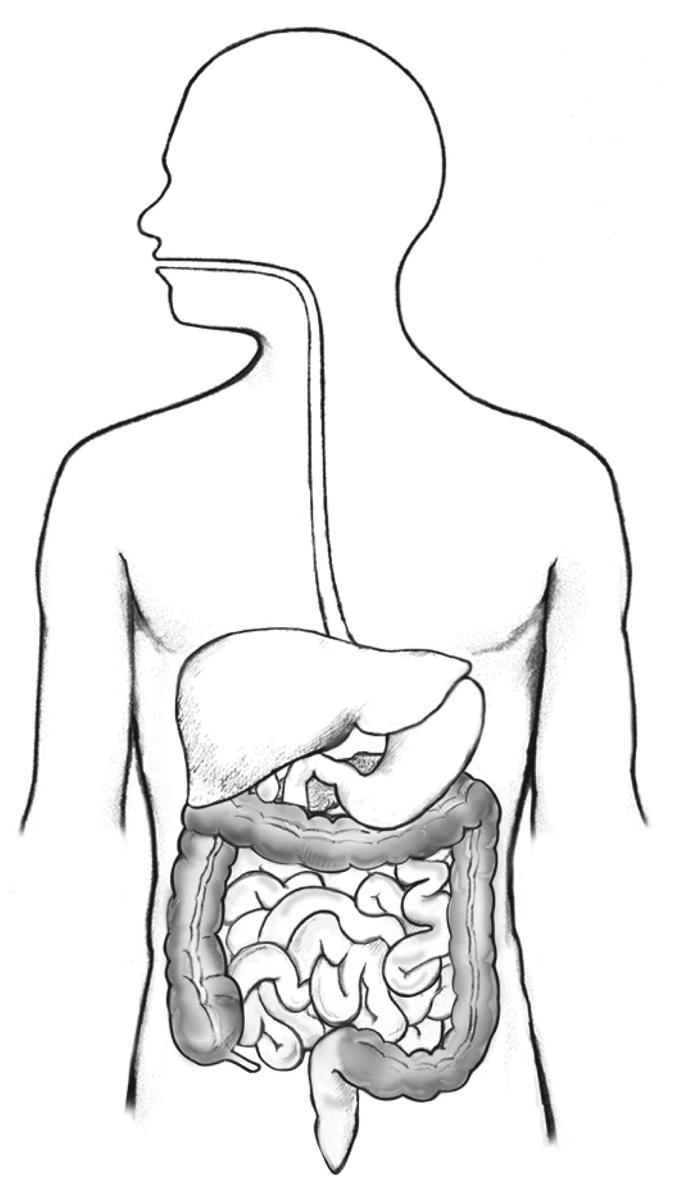 Re-cap: How does energy get from food to cells?
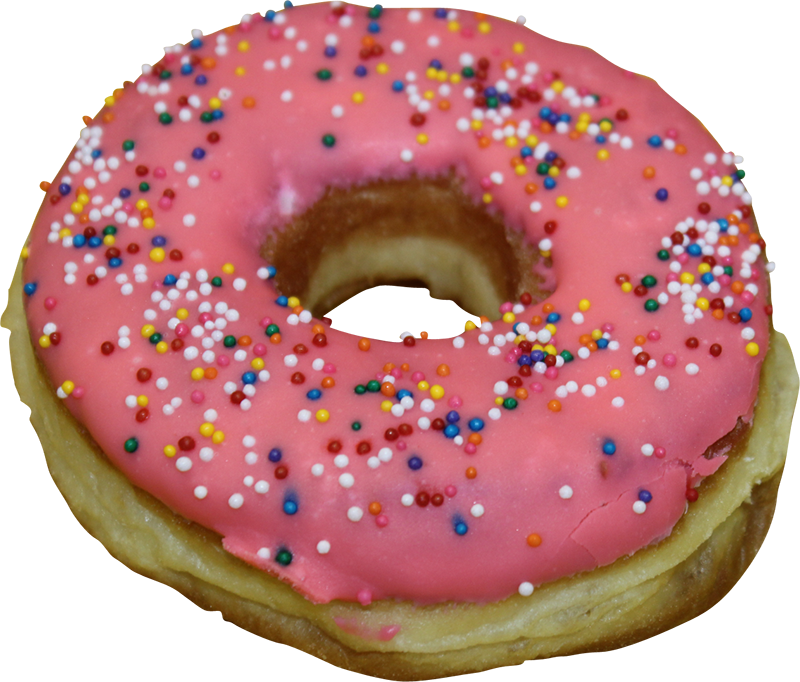 Re-cap: How does energy get from food to cells?
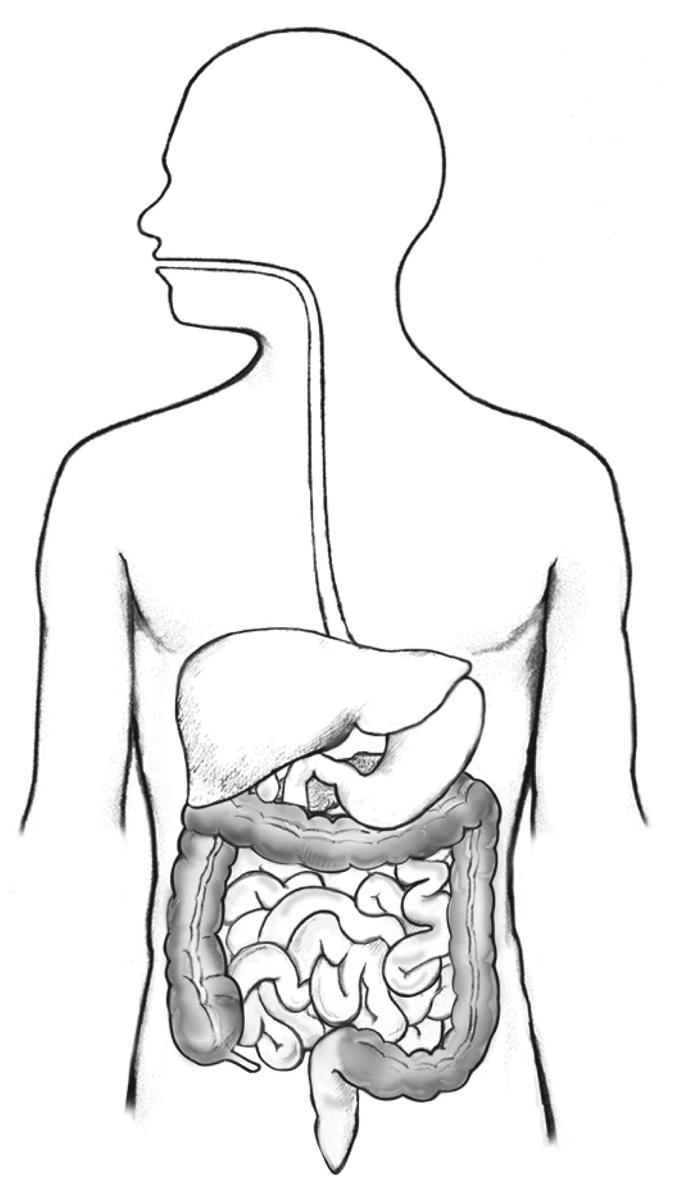 Digested into smaller parts
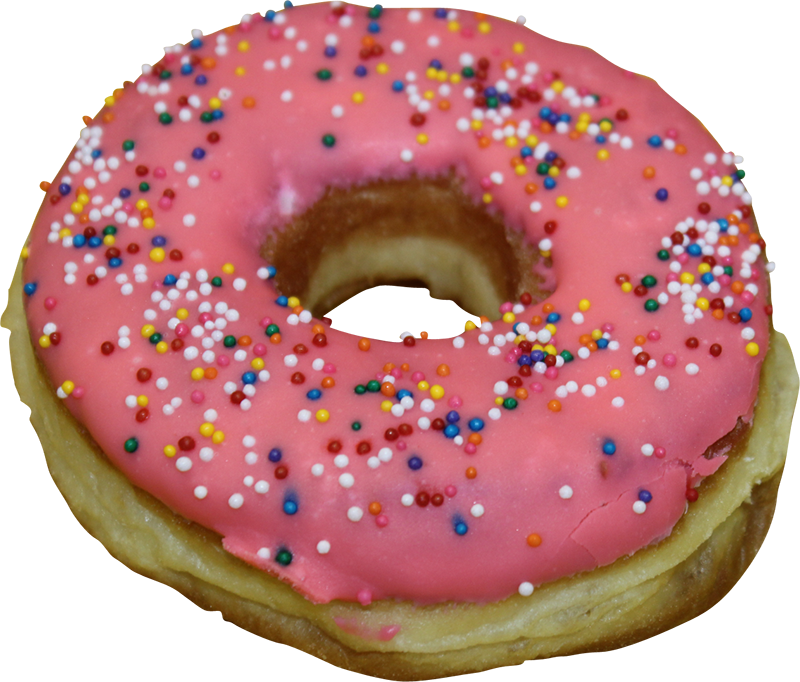 Absorbed into blood and taken to cells
Getting Into the Cell
The Cell Membrane regulates what molecules go into and out of the cell.
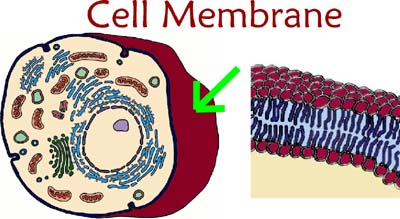 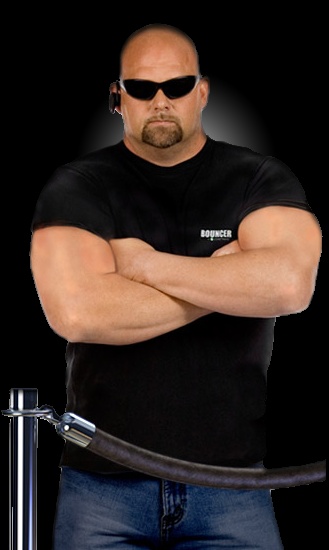 Homeostasis
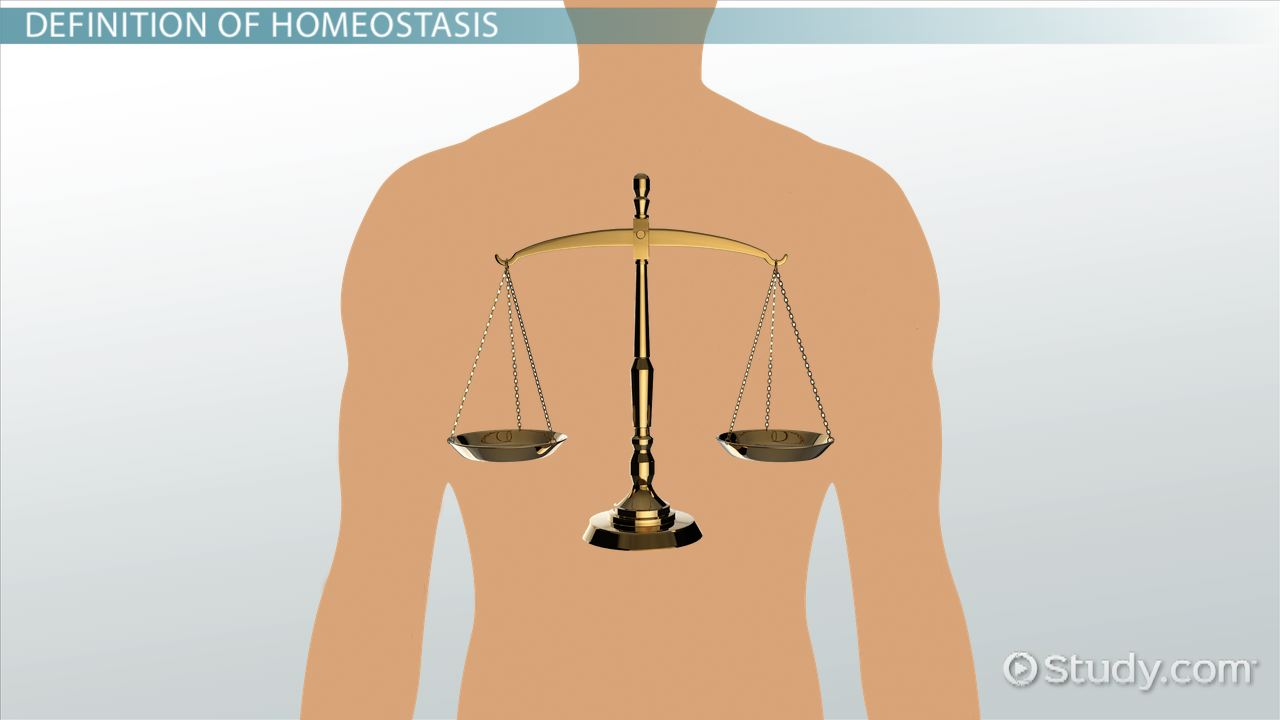 The ability to regulate the internal environment, despite changes  in the external environment.
Set-Point
An organism's normal state.
Examples?
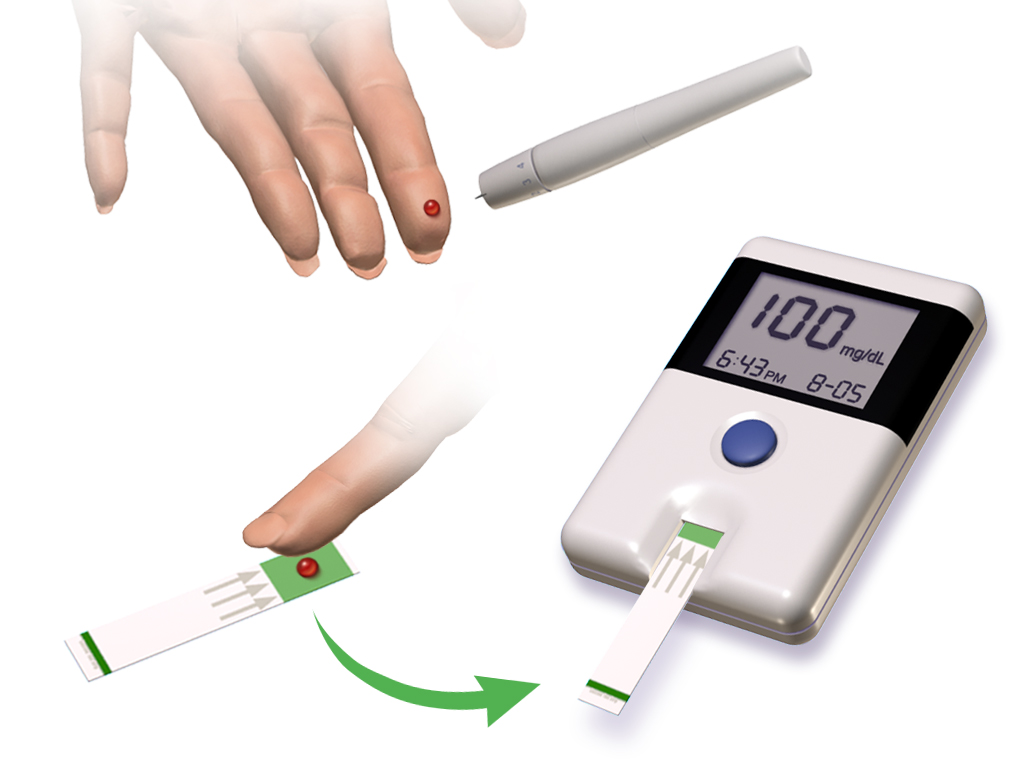 Stimulus & Response
Stimulus - an event in the external environment that elicits a response.
Read through the scenarios and identify:
1. The Stimulus
2. The Response
3. How this helps the organism survive through maintaining homeostasis.
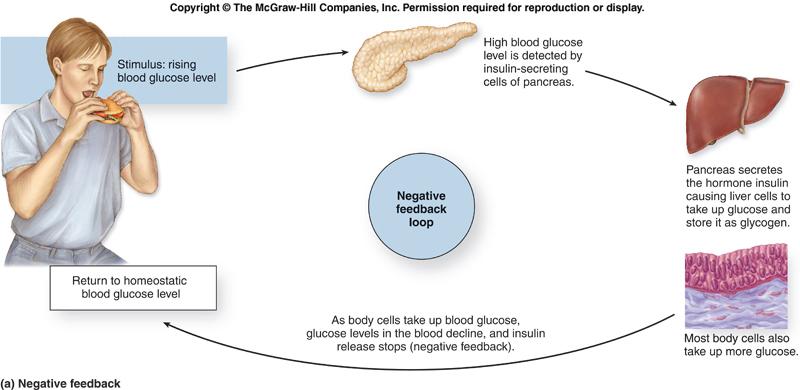 Example of Homeostasis
Exit Ticket 2/27
What is the difference between a stimulus and a response? 
How do stimulus and response relate to homeostasis?